ФЕДЕРАЛЬНОЕ ГОСУДАРСТВЕННОЕ БЮДЖЕТНОЕ  ОБРАЗОВАТЕЛЬНОЕ УЧРЕЖДЕНИЕ
 ВЫСШЕГО ОБРАЗОВАНИЯ
«КРАСНОЯРСКИЙ ГОСУДАРСТВЕННЫЙ МЕДИЦИНСКИЙ УНИВЕРСИТЕТ ИМЕНИ ПРОФЕССОРА В.Ф. ВОЙНО-ЯСЕНЕЦКОГО» 
МИНИСТЕРСТВА  ЗДРАВООХРАНЕНИЯ РОССИЙСКОЙ ФЕДЕРАЦИИ
 
ФАРМАЦЕВТИЧЕСКИЙ КОЛЛЕДЖ
Лекция № 10
Идеальный газ. Изопроцессы
Бельтюкова Е.Е.


Красноярск, 2018
Положения кинетической теории:
Газы состоят из маленьких твердых частиц, находящихся в постоянном, быстром и беспорядочном движении.
Частицы движутся по прямым линиям. На их движения влияют лишь столкновения с другими частицами или со стенками сосуда в котором содержится газ. Силами притяжения между молекулами можно пренебречь.
Все столкновения абсолютно упруги.
Время, которое частицы находятся в соприкосновении друг с другом весьма мало и им можно пренебречь.
Собственный объем молекул весьма мал в сравнении с пространством в котором они движутся.
Кинетическая энергия молекул много больше потенциальной энергии взаимодействия.
Газы способны неограниченно расширяться и занимать весь предоставленный им объем.
Смесь газов оказывает на стенки сосуда давление равное сумме давлений каждого отдельно взятого газа (закон Дальтона):
давление в смеси химически невзаимодействующих газов равно сумме их парциальных давлений
p = p1 + p2 + p3 + …
9.  Справедливы газовые законы (Бойля – Мариотта, Шарля).
Идеальный газ – теоретическая модель газа, в которой пренебрегают размерами и взаимодействием частиц газа, а учитывают лишь их упругие столкновения.
Размеры молекул малы по сравнению с расстояниями между ними.
Число молекул очень велико.
Молекулы распределены по всему объему равномерно.
Молекулы газа движутся хаотично, то есть в любом направлении движется одинаковое число молекул
Скорости молекул могут принимать любые значения.
Силы взаимодействия проявляются только в момент соударений.
Соударения абсолютно упругие.
Для отдельно взятой молекулы справедливы законы Ньютона.
Реальный газ можно считать идеальным, если он сильно разрежен и хорошо нагрет
водород
гелий
Среднее значение квадрата скорости молекул
В различных газах молекулы имеют разные скалярные скорости, но средняя кинетическая энергия остается величиной постоянной. Ек молекул зависит от квадрата скорости, поэтому….
Пусть  V1, V 2, V3……. VN -,  
модули скоростей молекул
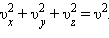 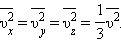 Средняя квадратичная скорость движения молекул
Средняя квадратичная скорость движения молекул
— молекул     движется по каждой оси.
— молекул движутся в одном   направлении вдоль каждой оси
Давление газа создается ударами молекул
малые силы отдельных ударов складываются в постоянную силу давления
Изменение импульса молекул
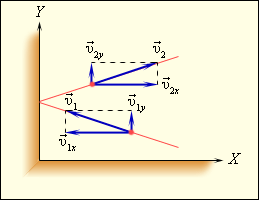 Вывод основного уравнения МКТ
Пусть Z – число столкновений всех молекул со стенкой за 1 с. Эта величина пропорциональна: концентрации частиц в единице объема, скорости молекул, площади стенки, следовательно 
                         Z=
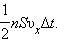 полное изменение импульса всех молекул, столкнувшихся за время Δt с площадкой S, равно
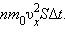 — давление, создаваемое ударами молекул
Основное уравнение молекулярно - кинетической теории.
Согласно третьему закону Ньютона
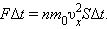 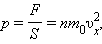 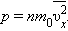 Основное уравнение мкт
масса атома
давление газа
средняя квадратичная скорость движения молекул
Изопроцессы
Изопроцессы – это процессы протекающие при постоянстве одной из трех величин (давление, объем, температура)
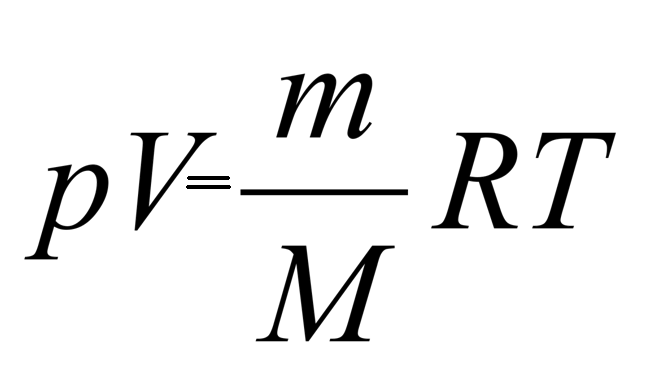 Уравнение состояния идеального газа
Изотермический процесс
Для газа данной массы произведение давления газа на его объем постоянно, если температура газа не меняется.
- Уравнение состояния идеального газа
, тогда
Пусть
- закон Бойля-Мариотта
График уравнения изотермического процесса называется изотермой.
Закон экспериментально получен в:

1662 г. Р. Бойлем;
1676 г. Э. Мариоттом




                                                         
                                                  
                                                                 Р. Бойль
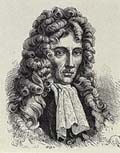 Изотермический процесс
Изохорный процесс
Процесс изменения состояния термодинамической системы при постоянном объеме называют изохорным.
Пусть m= const ,M=const ,тогда                 или         
               - Закон Шарля 1787 г.
Р0- давление газа при температуре 0 °С;   
α – температурный коэффициент 
давления ,
 
График уравнения изохорного процесса      
называется изохорой.
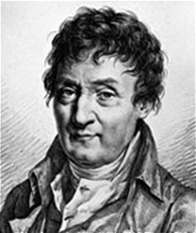 Изохорный процесс
Изобарный процесс
Для газа данной массы отношение объема к температуре постоянно, если давление газа не меняется.
Пусть m= const ,M=const ,тогда             или
            - Закон Гей-Люссака 1802 г.
V0- объем, занимаемый газом
при температуре 0 °С;


График уравнения изобарного процесса
называется изобарой.
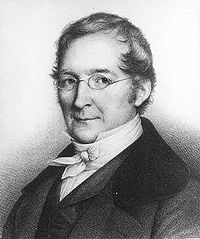 Изобарный процесс
Цикл 1 - прямоугольный
изотермический
изохорный
изобарный
Цикл 2